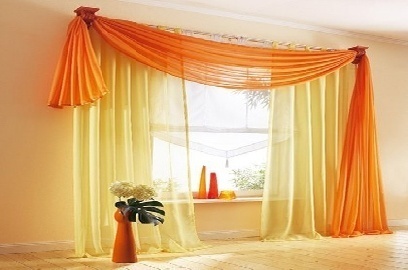 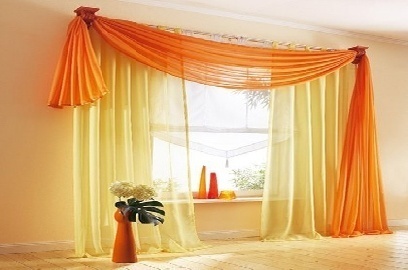 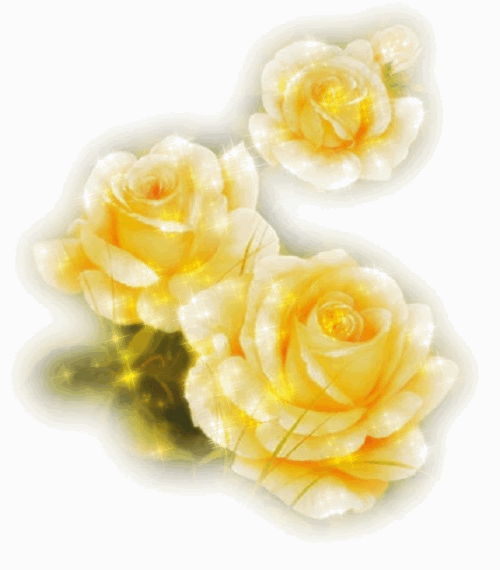 আজকের পাঠে 
সবাইকে 
স্বাগতম
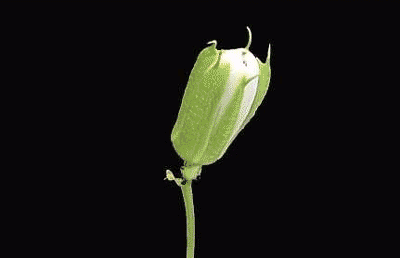 [Speaker Notes: শিক্ষক শিক্ষার্থীদের শুভেচ্ছা জানাবেন]
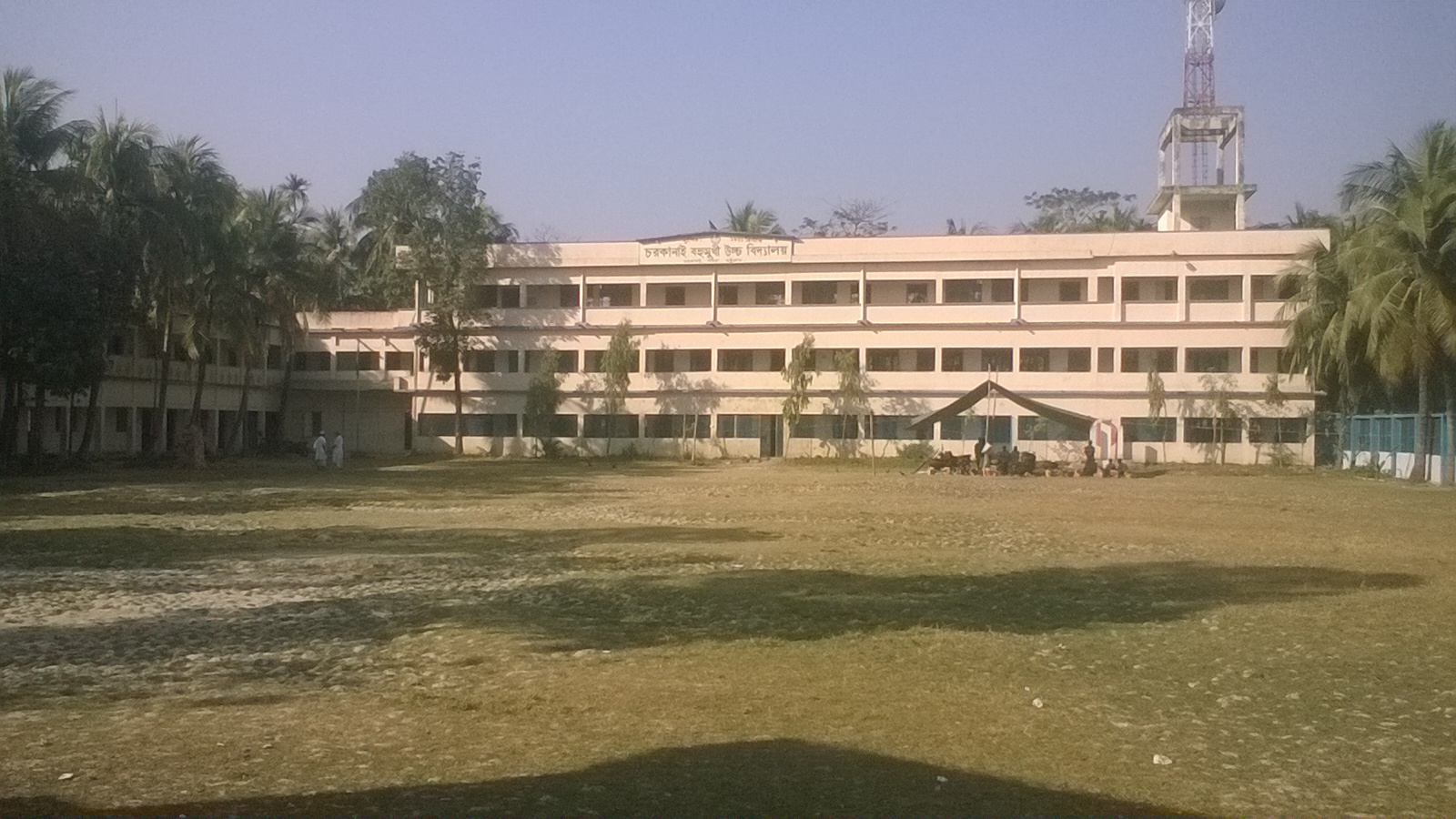 পরিচিতি
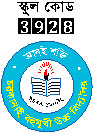 চরকানাই বহুমুখী উচ্চ বিদ্যালয়।
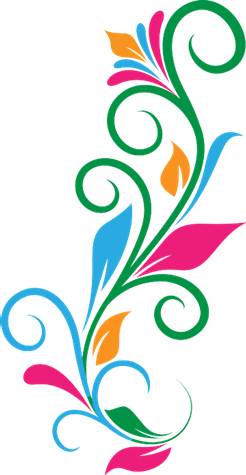 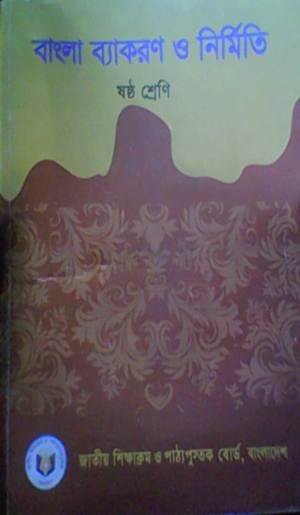 মুহাম্মদ আবদুল আলীম
সহকারী শিক্ষক
চরকানাই বহুমুখী উচ্চ বিদ্যালয়
পটিয়া, চট্টগ্রাম।
মোবাইল নং-০১৮৩৮-৯৩৭৭০৭
ই-মেইল: abdulalimctg001@gmail.com
বিষয়ঃ বাংলা ২য় পত্র
শ্রেণিঃ ৬ষ্ঠ
আমাদের আজকের পাঠ-
ধ্বনিতত্ত্ব
৩য় পাঠ
ব্যঞ্জনধ্বনির  উচ্চারণরীতি
এই পাঠ শেষে শিক্ষার্থীরা---
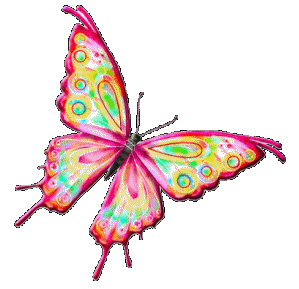 ব্যঞ্জনধ্বনির উচ্চারণরীতি সম্পর্কে জানতে পারবে।
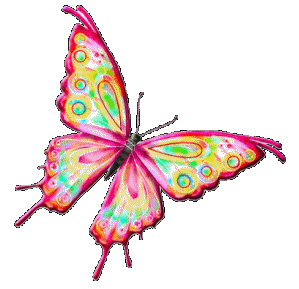 অল্পপ্রাণ-মহাপ্রান ব্যঞ্জনধ্বনি সম্পর্কে জানতে পারবে।
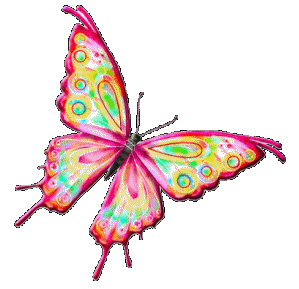 অঘোষ-ঘোষ এবং নাসিক্য ব্যঞ্জনগুলো চিনতে পারবে।
ব্যঞ্জনধ্বনি উচ্চারণে দুটি বিষয় বিশেষভাবে খেয়াল রাখতে হবে।
উচ্চারণরীতি
বায়ুপ্রবাহ কীভাবে বিভিন্ন বাকপ্রত্যঙ্গে বাধাপ্রাপ্ত হয় তা-ই হলো উচ্চারণরীতি।
উচ্চারণরীতি অনুসারে ব্যঞ্জনধ্বনিকে -
   ১. স্পৃষ্ট/স্পর্শ (plosive)
   ২. ঘর্ষণজাত (fricatives)-শিসধ্বনি ও বলা হয়।
   ৩. কম্পিত (rolling/trill)
   ৪. তাড়িত (flap/tap)-টোকাজাত ধ্বনি ও বলা হয়।
   ৫. পার্শিক (lateral)
   ৬. নৈকট্যমূলক (approximant)-তরল ধ্বনি ও বলা হয়।
   ৭. নাসিক্য
উচ্চারণরীতি
উচ্চারণরীতি
মানুষের গলায় স্বরযন্ত্র নামে একটি বাকপ্রত্যঙ্গ রয়েছে। 
   স্বরযন্ত্রের ভেতরে আরও ২টি প্রত্যঙ্গ রয়েছে-
    * স্বররন্ধ্র           * স্বরতন্ত্র
স্বরতন্ত্রের এই অনুরণনের দিক থেকে ভাষার ধ্বনিকে ২ ভাগে ভাগ করা হয়েছে-
    * ঘোষ ধ্বনি        * অঘোষ ধ্বনি
ফুসফুস- তাড়িত বাতাসের বেগের তারতম্য অনুসারে বাংলা  ভাষার ধ্বনি ২ প্রকার-
   * অল্পপ্রাণ ধ্বনি      * মহাপ্রাণ ধ্বনি
অল্পপ্রাণ-মহাপ্রান এবং অঘোষ-ঘোষ এবং নাসিক্যব্যঞ্জনগুলো নিচের ছকে দেখানো হলো-
বাংলা ব্যঞ্জনধ্বনির সংখ্যা
বাংলা ব্যঞ্জনধ্বনির প্রকৃত সংখ্যা ৩২টি।।
ক,খ,গ,ঘ, ঙ                                          = ৫
চ, ছ, জ, ঝ                                           = ৪
ট, ঠ, ড, ঢ                                            = ৪
ত, থ, দ, ধ, ন                                        = ৫
প, ফ, ব, ভ, ম                                       = ৫
র, ল, শ, স                                    = ৪
হ, ড়, ঢ়                                               = ৩
অন্তস্থ য়, অন্তস্থ ব                                    = ২
                                                মোট  = ৩২
বর্ণ, কার, ফলা
ধ্বনির লিখিত রূপকে  বর্ণ বলে।






স্বরবর্ণের সংক্ষিপ্ত রূপকে -কার বলে।
                                             “অ” বর্ণের কোন কার নেই।

ব্যঞ্জনবর্ণের সংক্ষিপ্ত রূপকে- ফলা বলে।
বর্ণ
স্বরবর্ণ
ব্যঞ্জনবর্ণ
স্বরবর্ণ-১১ টি
ব্যঞ্জনবর্ণ ৩৯ টি
কার- ১০ টি
ফলা -৬টি
কার বসানোর পদ্ধতি
“কার” ব্যঞ্জনবর্ণের সাথে যুক্ত হয়।
কার যে বর্ণের সাথে যোগ করা হয় তার –
বামে
ডানে
নিচে
দুই পাশে
আ কার
ঈ কার
ও কার
ই কার
এ কার
ঔ কার
ঐ কার
উ কার
ঊ কার
ঋ কার
ফলা বসানোর পদ্ধতি
ফলা ৬টি
য ফলা - ব্যাঙ
ম ফলা - সম্মান
র ফলা - প্রমান
ন ফলা - রত্ন
ব ফলা - শ্বাস
ল ফলা - ক্লান্ত
একক কাজ
১। কার কাকে বলে? কার কয়টি ও কী কী? 
২। ফলা কাকে বলে? ফলা কয়টি ও কী কী?
৩। বর্ণ কাকে বলে?
মূল্যায়ন
১। ঘর্ষণজাত ধবনি কোনটি-
ক) প্‌
খ) র্‌
ঘ) ত্‌
গ) শ্‌
২। বাংলা ব্যঞ্জনবর্ণ কয়টি?
খ) ৩৩টি
ক) ৩১টি
গ) ৩৯টি
ঘ) ৩২টি
৩। ব্যঞ্জনবর্ণের সংক্ষিপ্ত রূপকে কী বলে?
খ) ফলা
ক) কার
গ) প্রতীক
ঘ) চিহ্ন
[Speaker Notes: প্রশ্নে ক্লিক করলে উত্তর দেখা যাবে।]
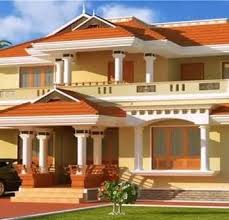 বাড়ির কাজ
অঘোষ ধবনি, তাড়িত ধবনি, মহাপ্রাণ ধবনি ও স্পৃষ্ট ধবনি কাকে বলে লিখে আনবে।
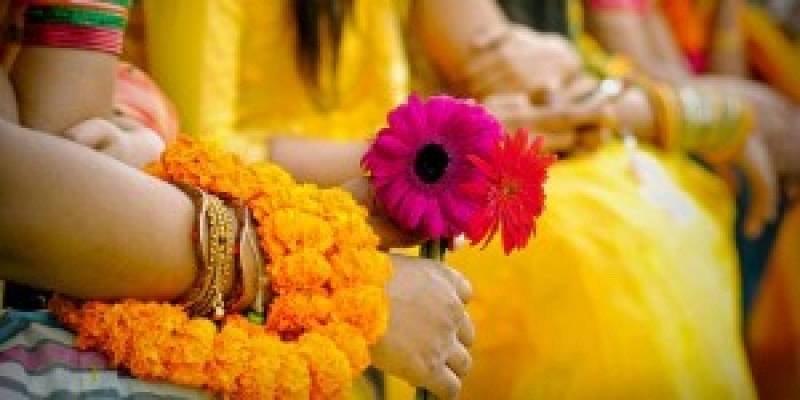 সবাইকে
ধন্যবাদ
আল্লাহ হাফেজ